Sumo Primero
Figuras simétricas
4º básico. Unidad 3.
Capítulo 14: Simetría.
Para propiedades de figuras simétricas. 
Página 61.
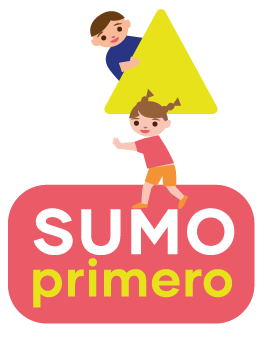 Veamos las propiedades de las figuras simétricas…
Puntos correspondientes:
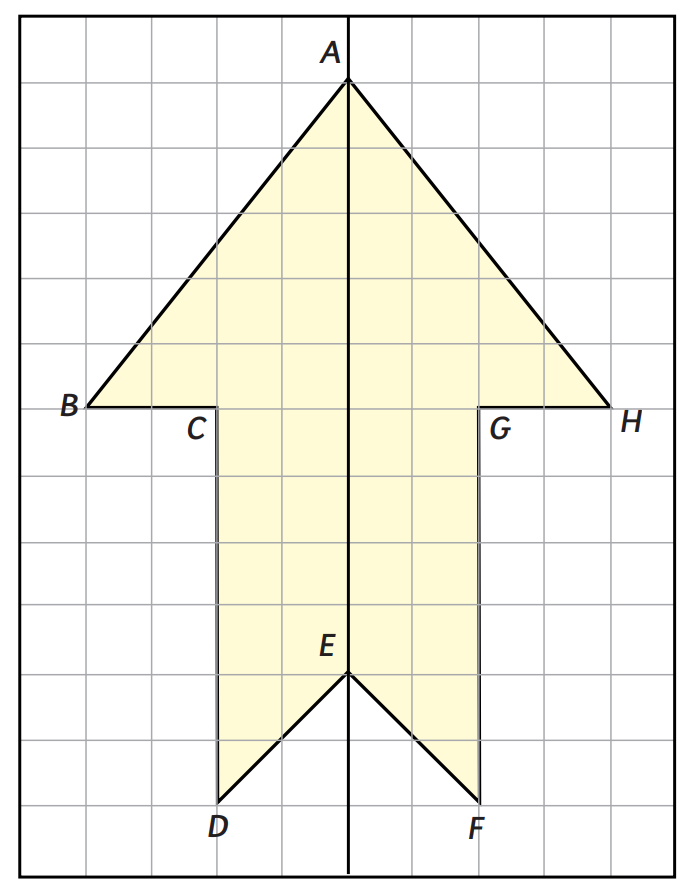 Puntos correspondientes:
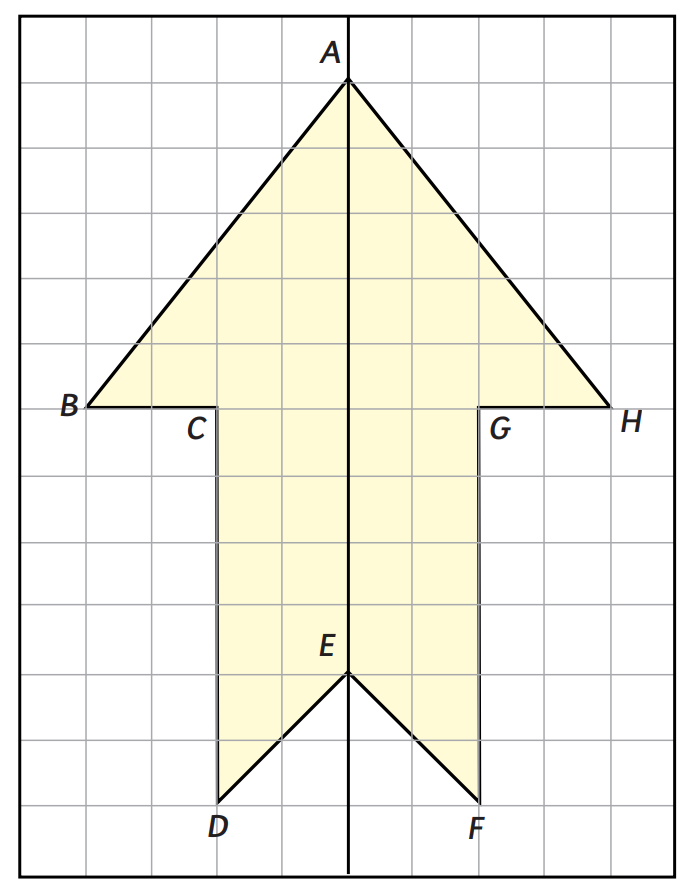 Puntos correspondientes:
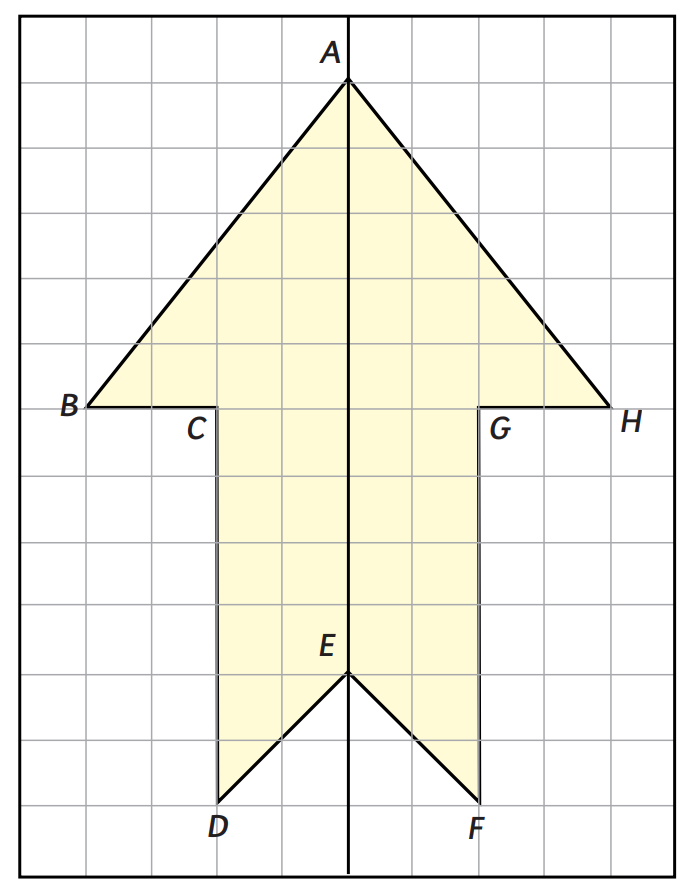 Puntos correspondientes:
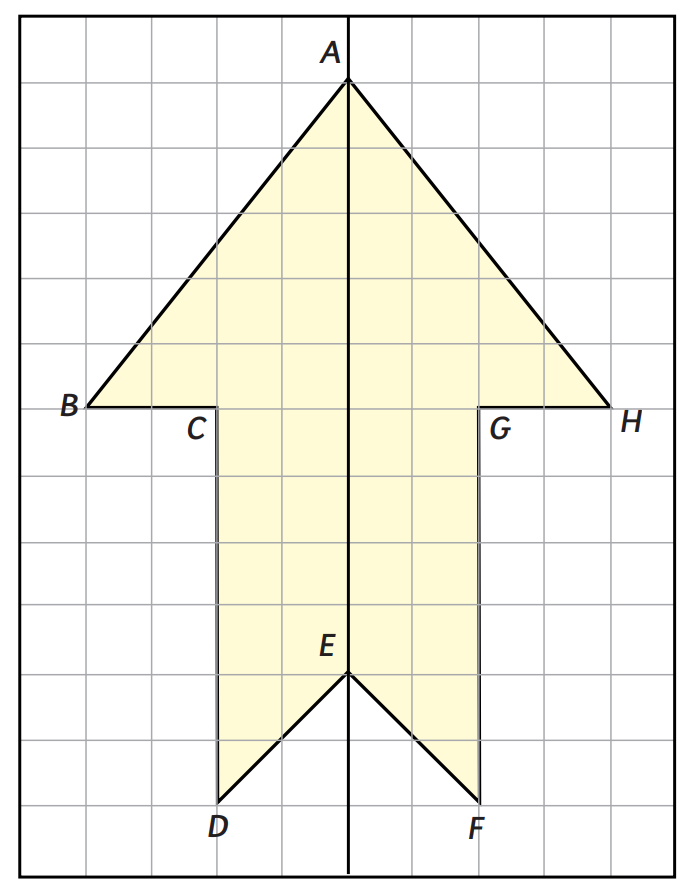 Puntos correspondientes:
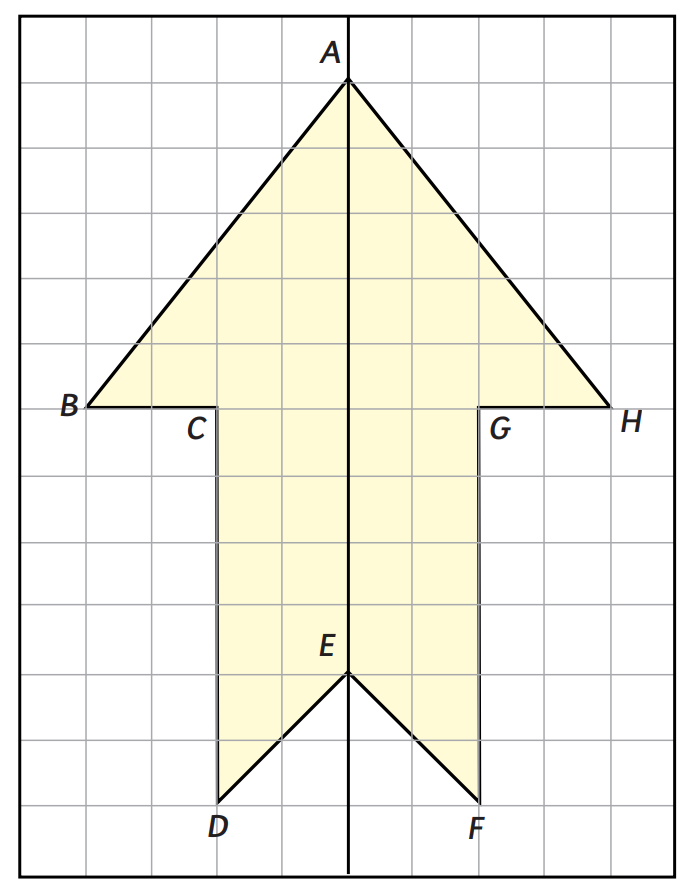 C y G son puntos correspondientes
Puntos correspondientes:
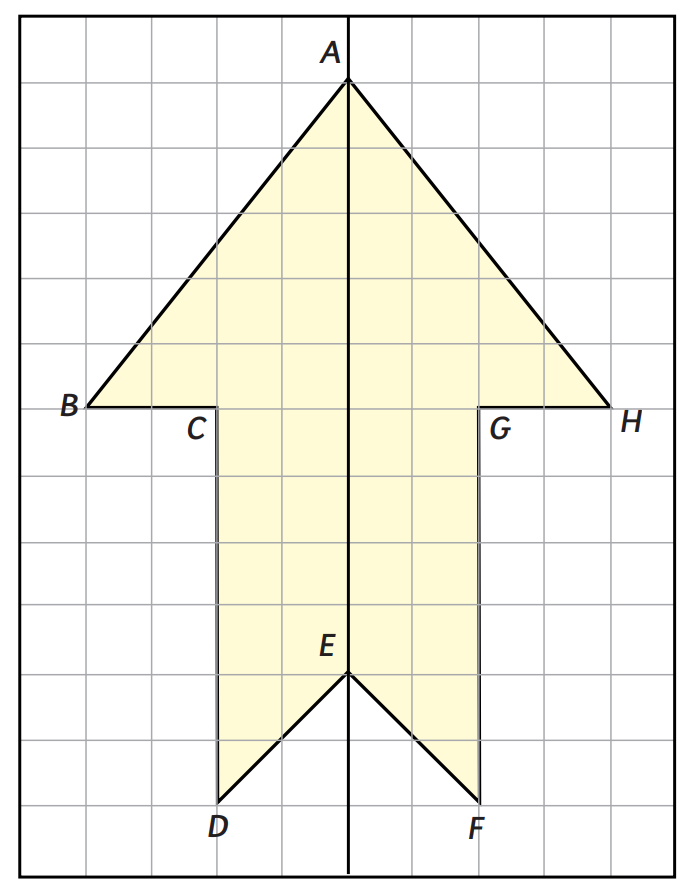 C y G son puntos correspondientes
Puntos correspondientes:
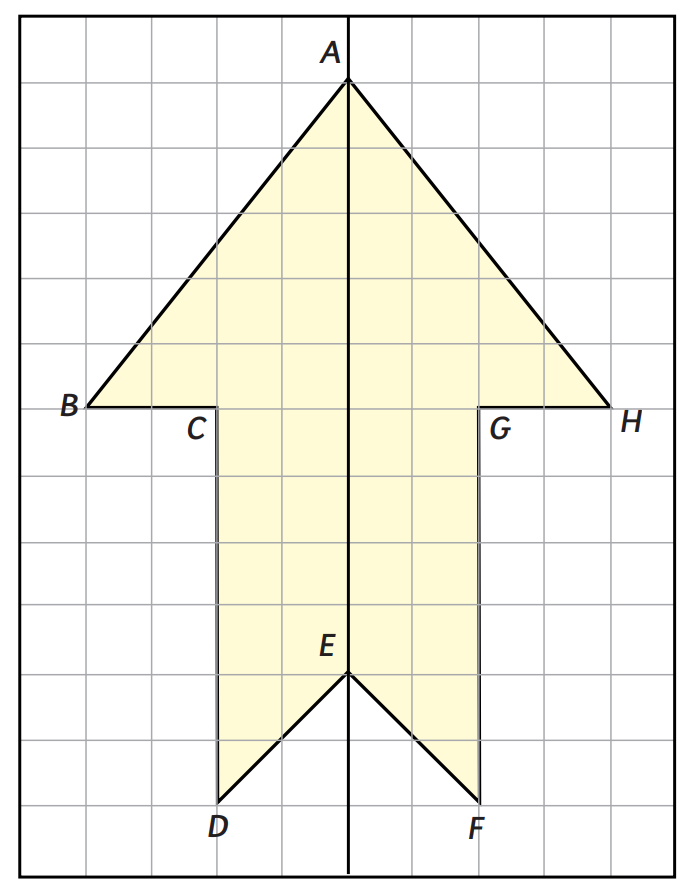 C y G son puntos correspondientes
Puntos correspondientes:
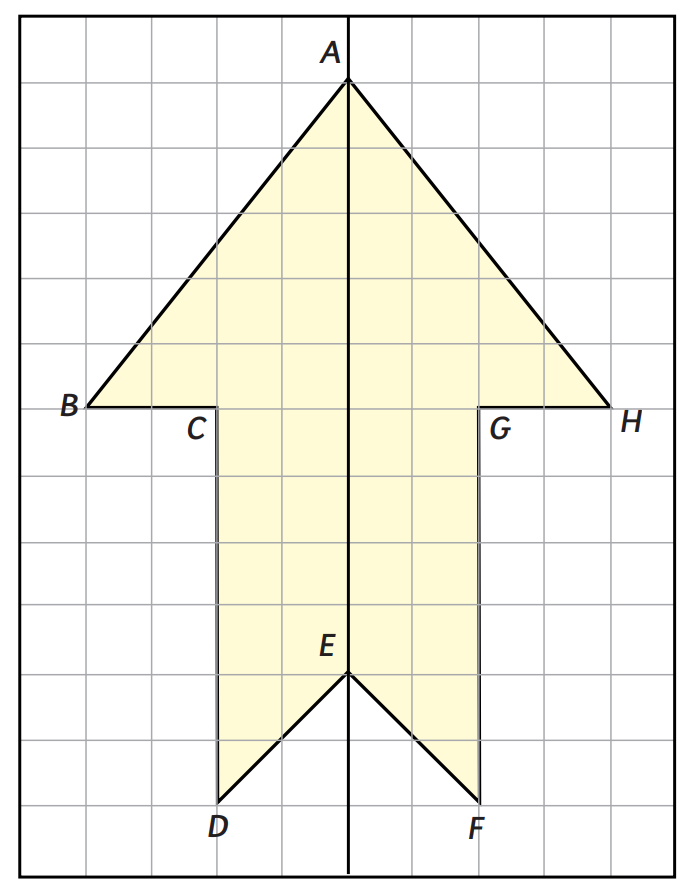 C y G son puntos correspondientes
D y F son puntos correspondientes
Puntos correspondientes:
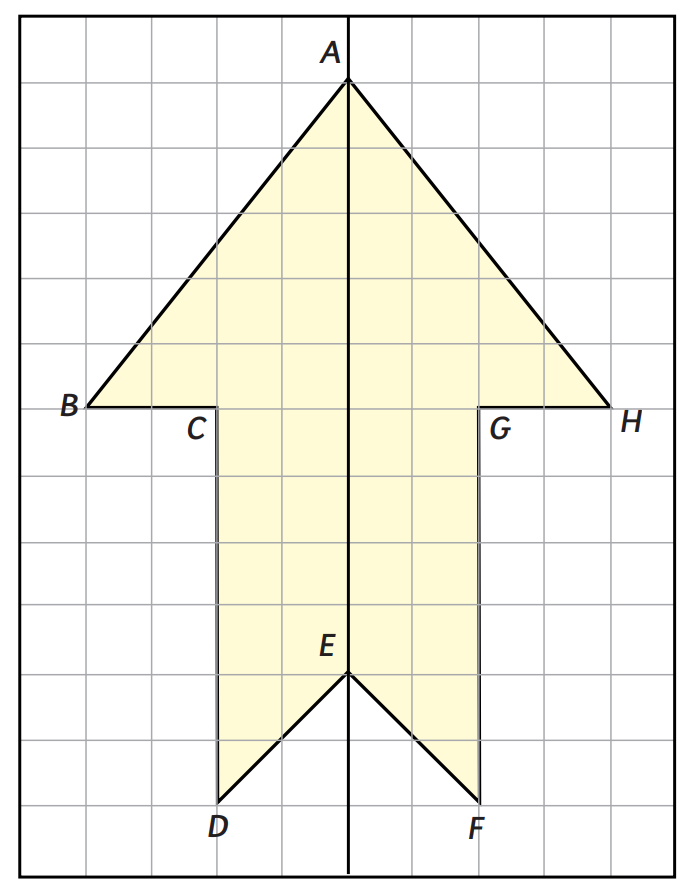 C y G son puntos correspondientes
D y F son puntos correspondientes
Puntos correspondientes:
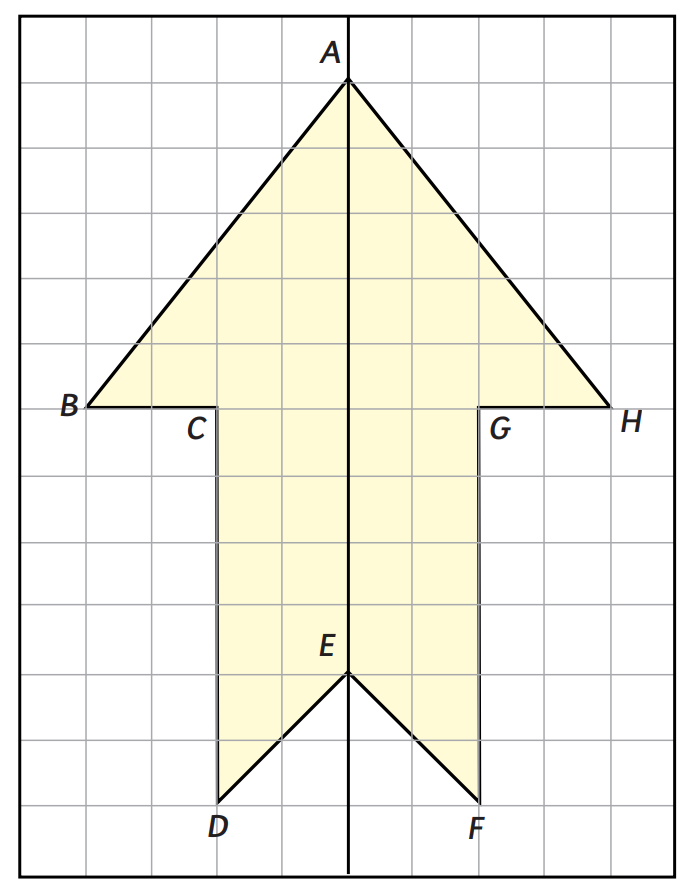 C y G son puntos correspondientes
D y F son puntos correspondientes
Puntos correspondientes:
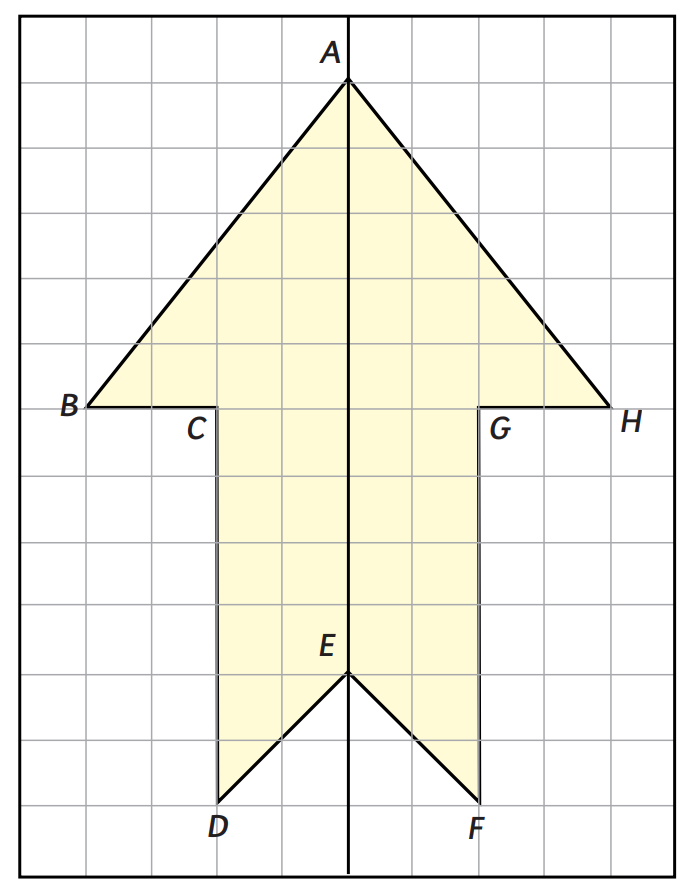 C y G son puntos correspondientes
D y F son puntos correspondientes
B y H son puntos correspondientes
Puntos correspondientes:
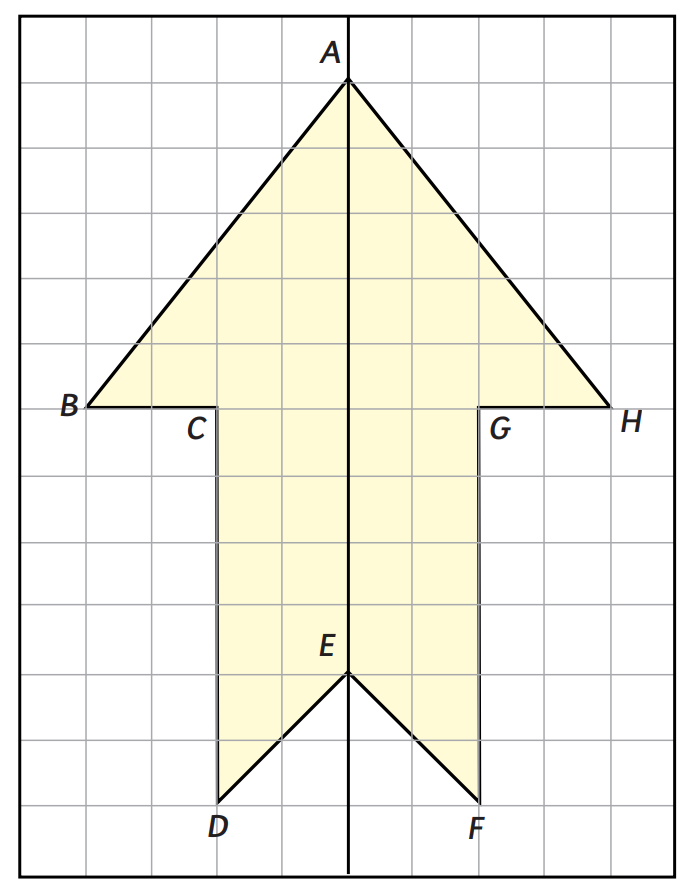 C y G son puntos correspondientes
D y F son puntos correspondientes
B y H son puntos correspondientes
Lados correspondientes:
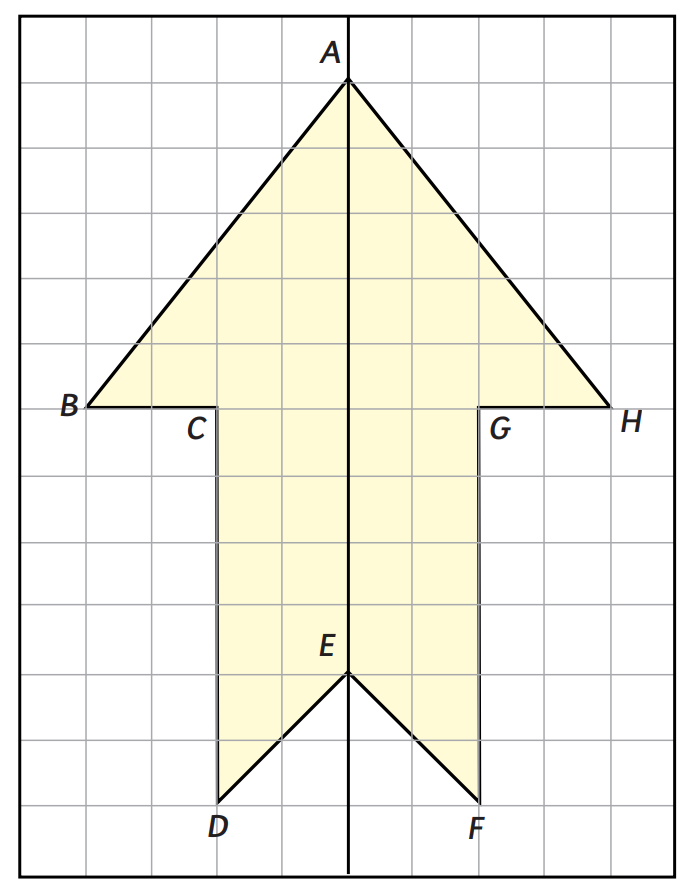 Lados correspondientes:
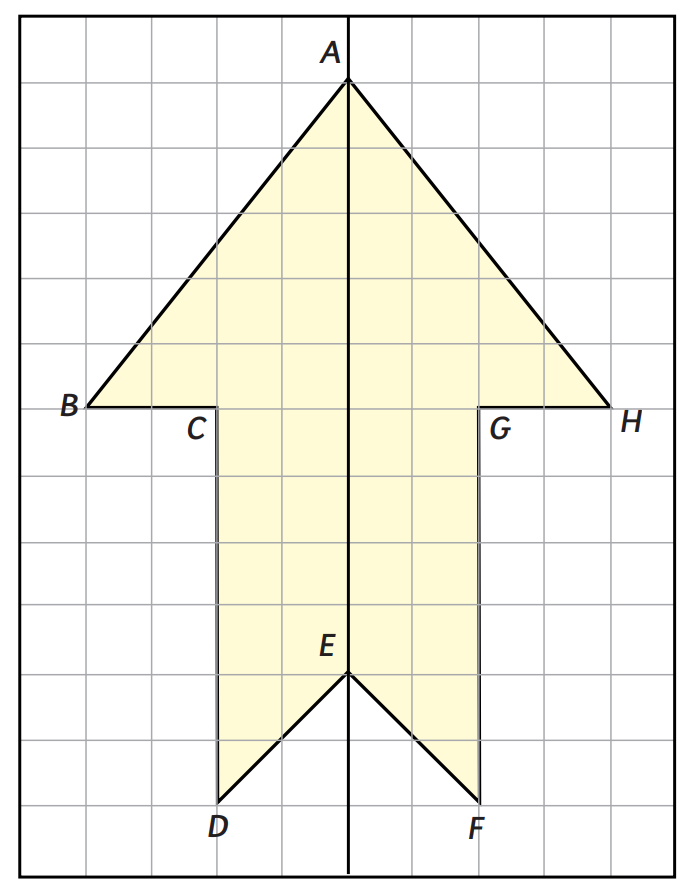 Lados correspondientes:
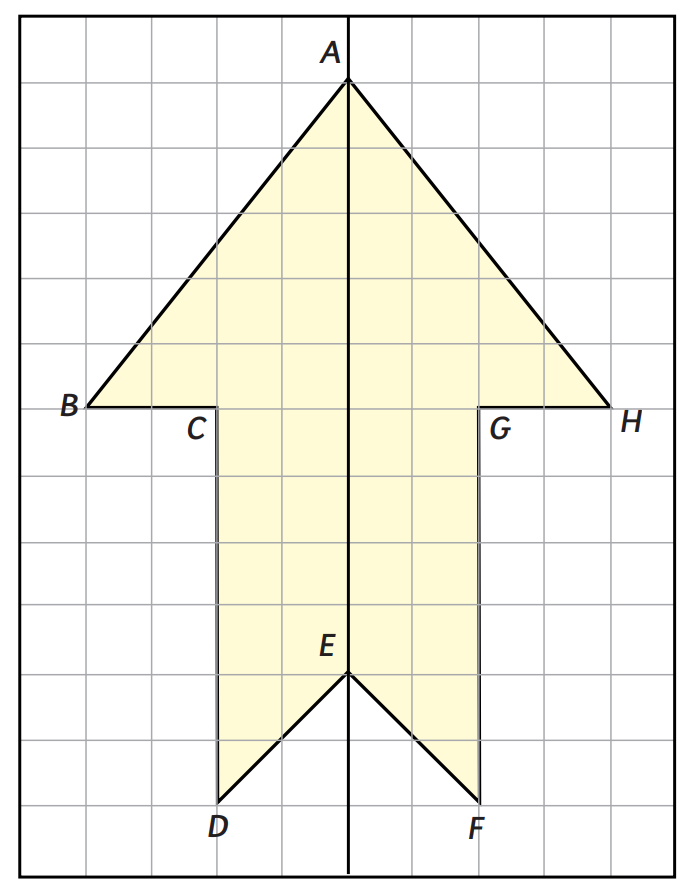 Lados correspondientes:
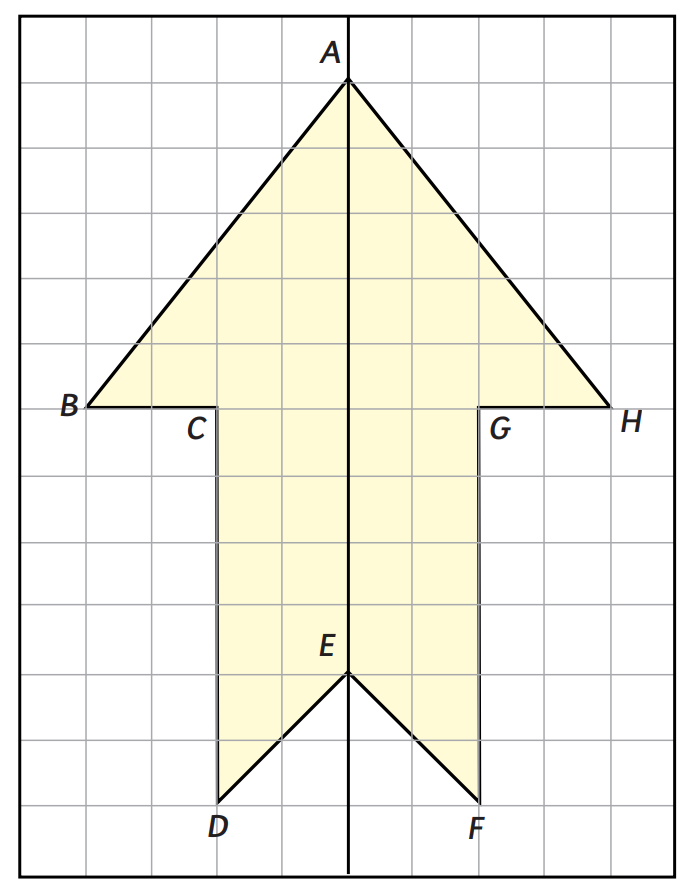 Lados correspondientes:
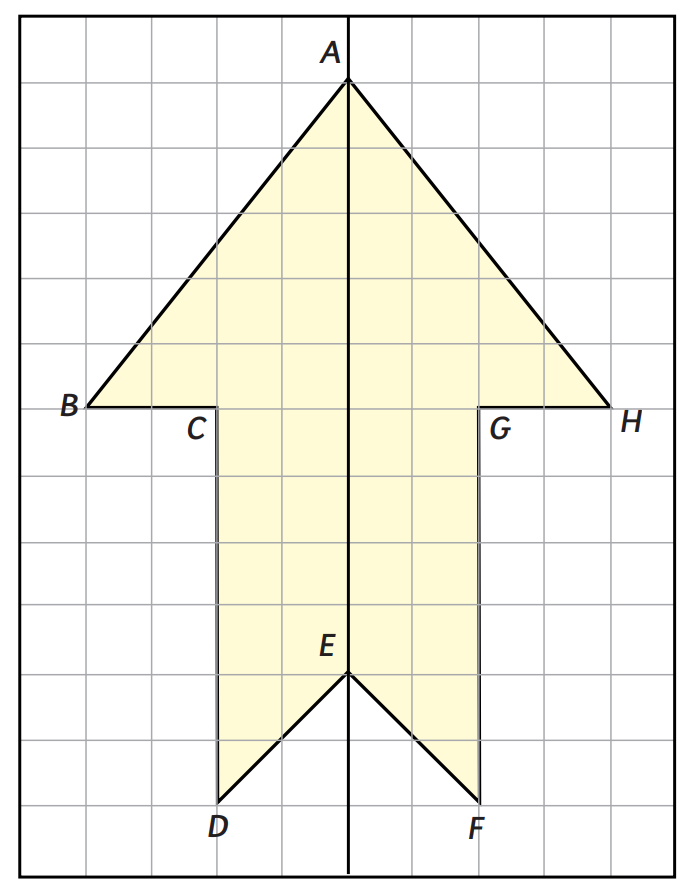 DE y FE son lados correspondientes
Lados correspondientes:
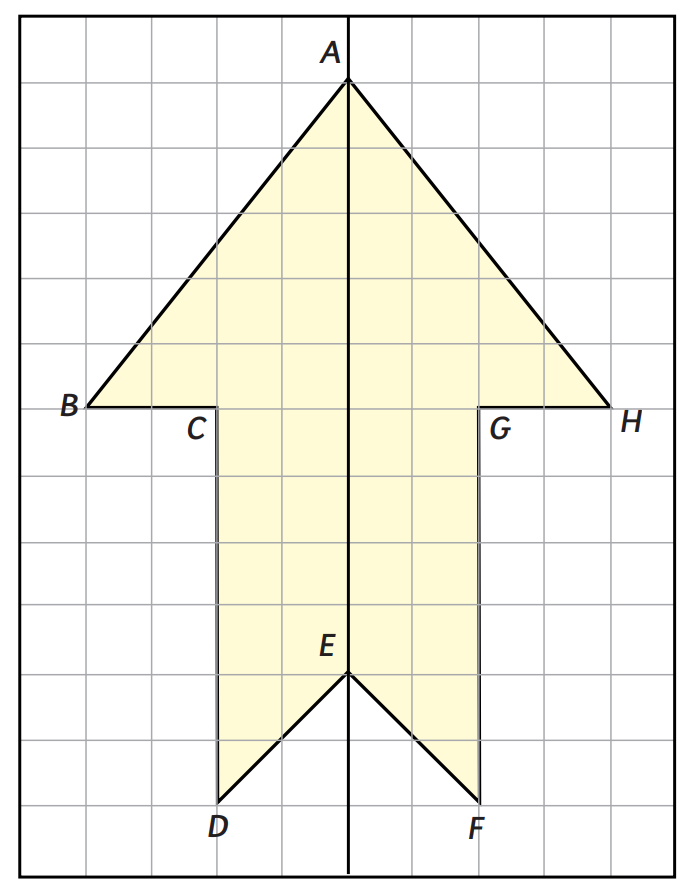 DE y FE son lados correspondientes
Lados correspondientes:
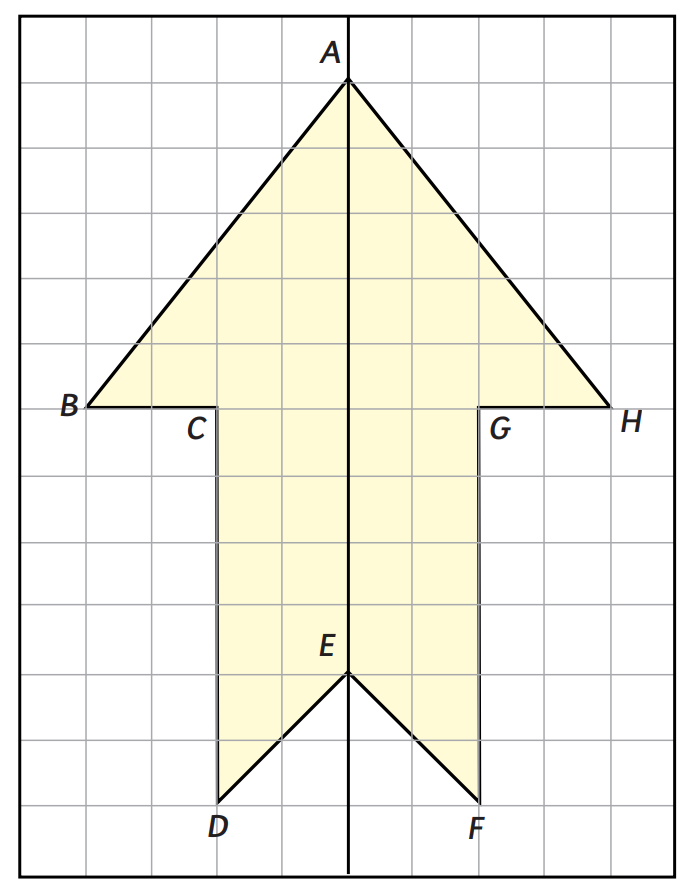 DE y FE son lados correspondientes
Lados correspondientes:
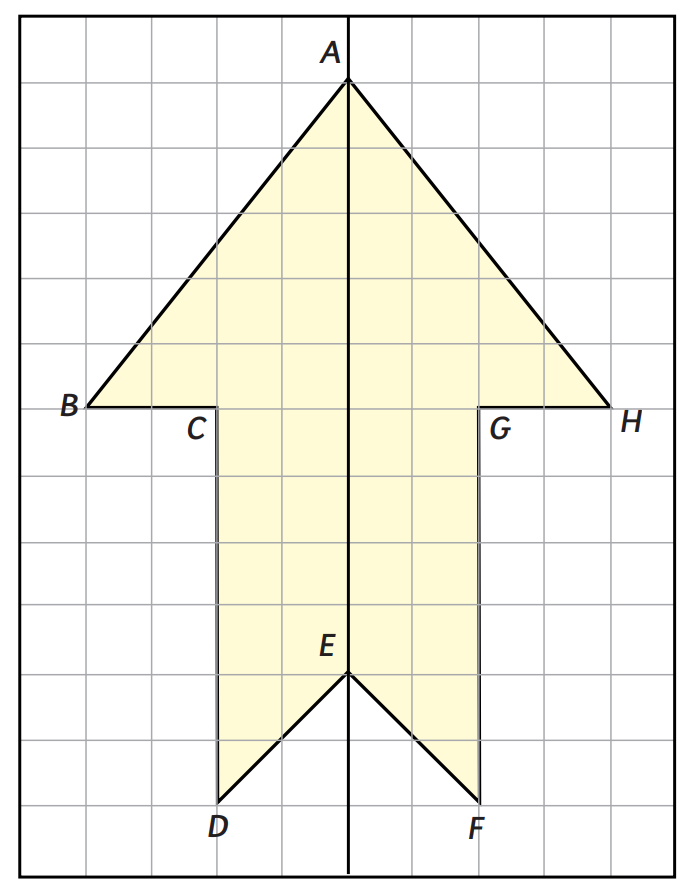 DE y FE son lados correspondientes
CD y FG son lados correspondientes
Lados correspondientes:
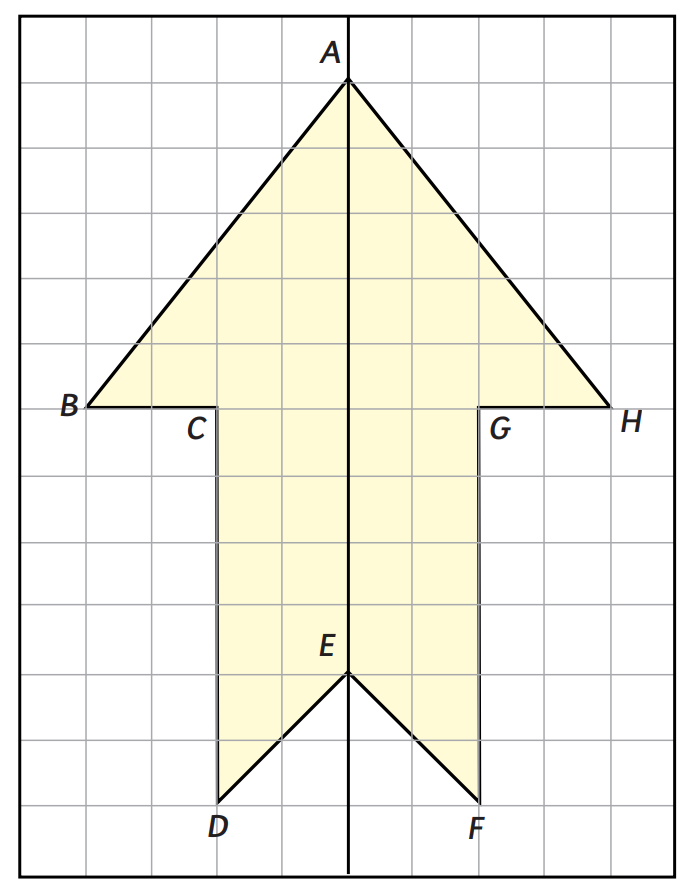 DE y FE son lados correspondientes
CD y FG son lados correspondientes
Lados correspondientes:
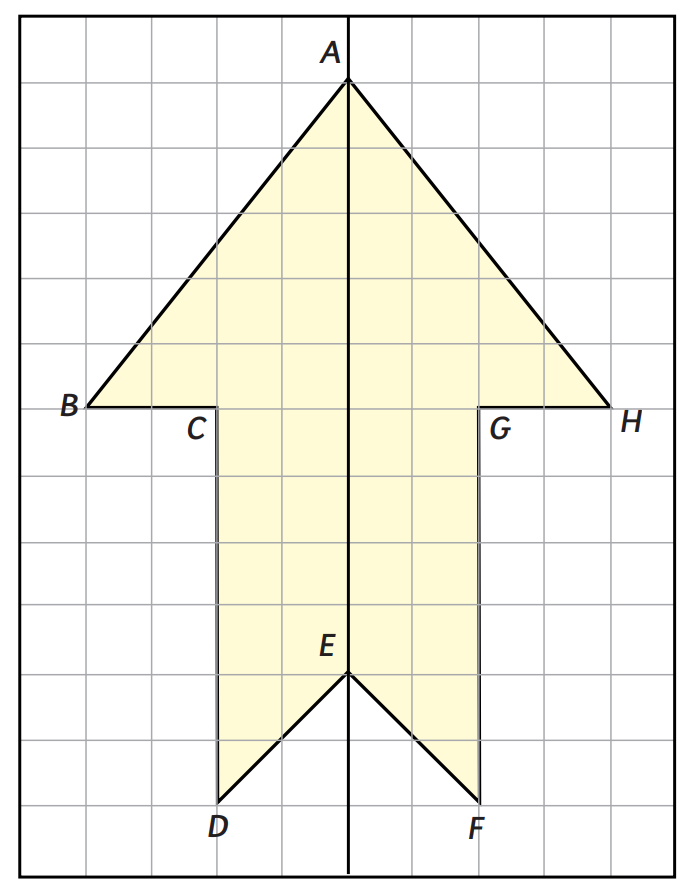 DE y FE son lados correspondientes
CD y FG son lados correspondientes
Lados correspondientes:
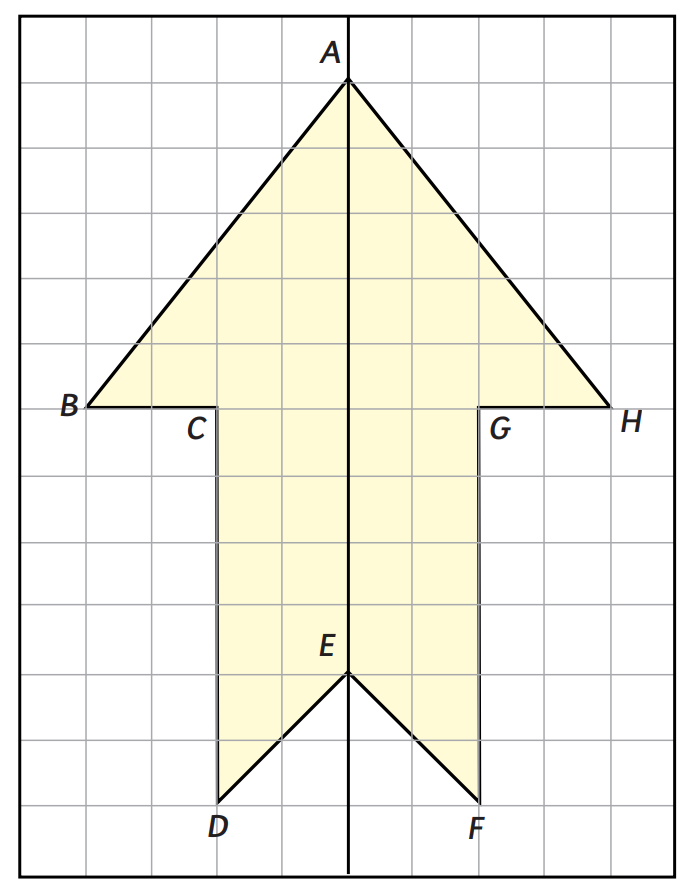 DE y FE son lados correspondientes
CD y FG son lados correspondientes
CB y GH son lados correspondientes
Lados correspondientes:
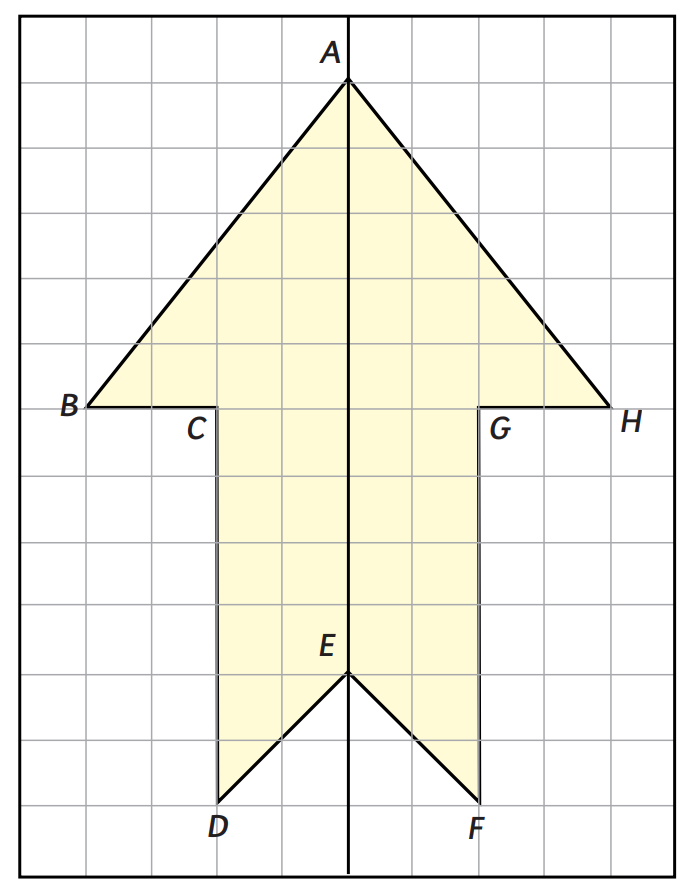 DE y FE son lados correspondientes
CD y FG son lados correspondientes
CB y GH son lados correspondientes
Lados correspondientes:
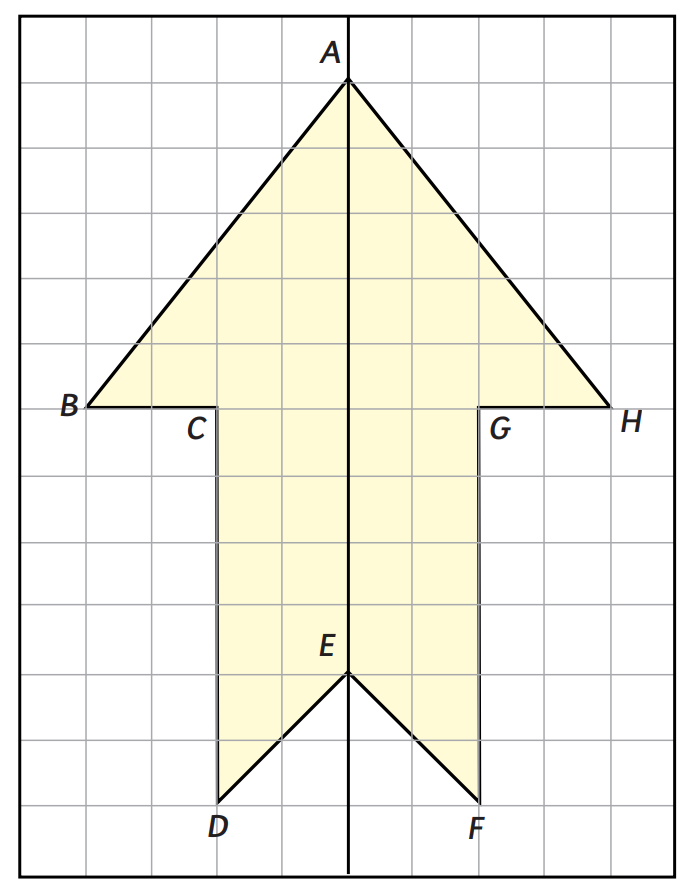 DE y FE son lados correspondientes
CD y FG son lados correspondientes
CB y GH son lados correspondientes
Lados correspondientes:
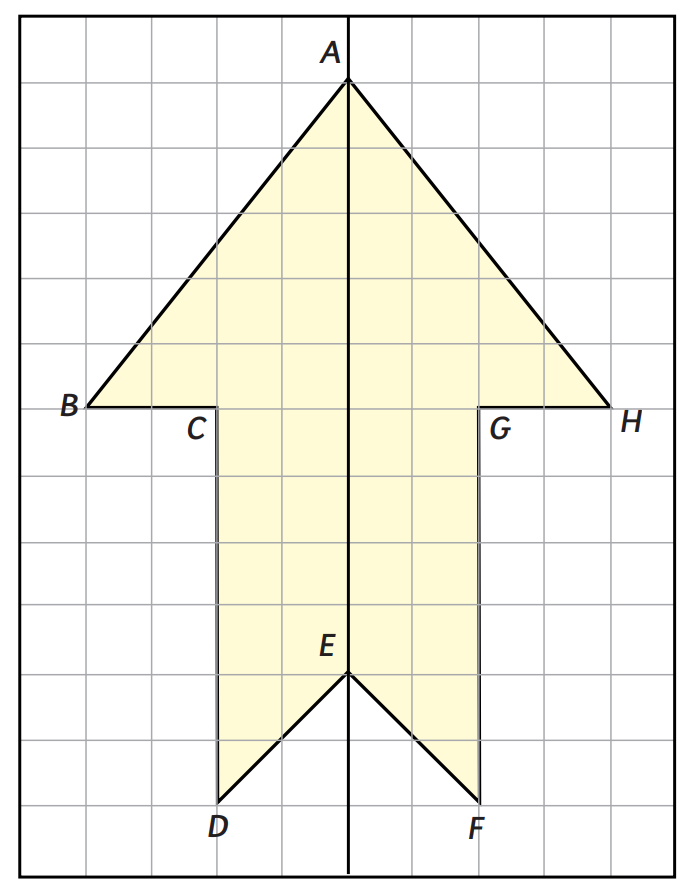 DE y FE son lados correspondientes
CD y FG son lados correspondientes
CB y GH son lados correspondientes
BA y HA son lados correspondientes
Ángulos correspondientes:
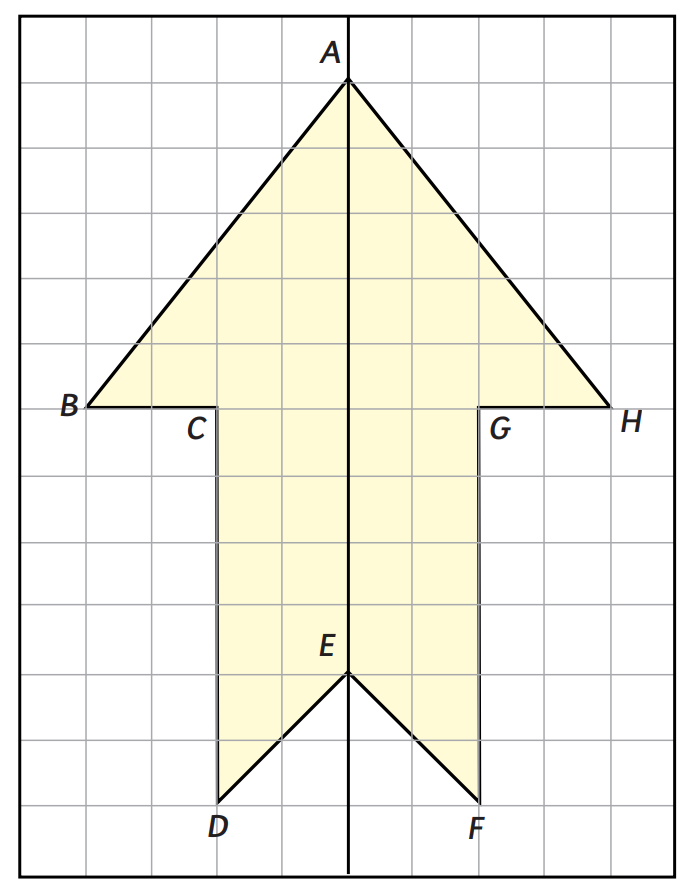 Ángulos correspondientes:
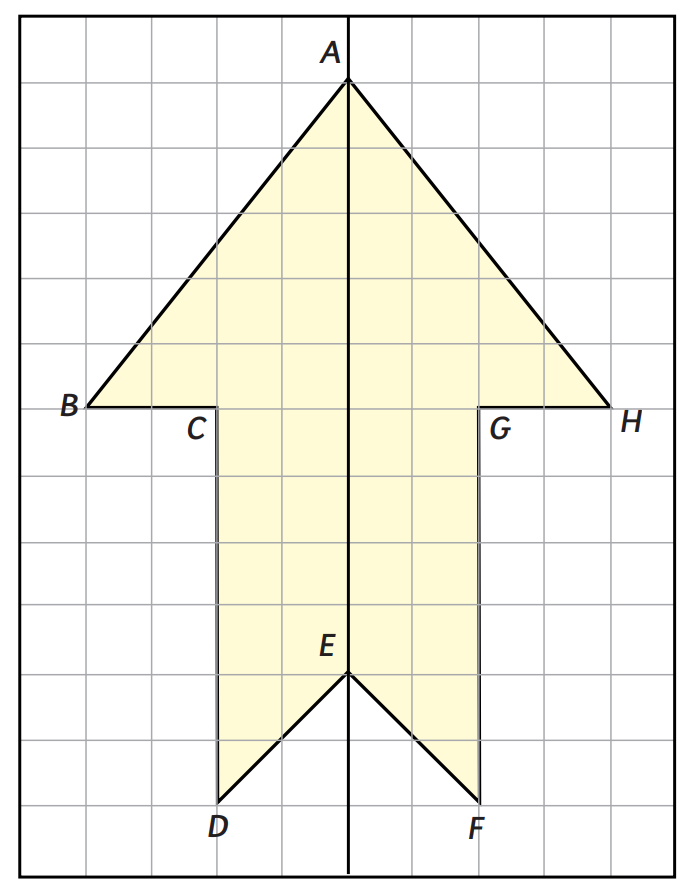 Ángulos correspondientes:
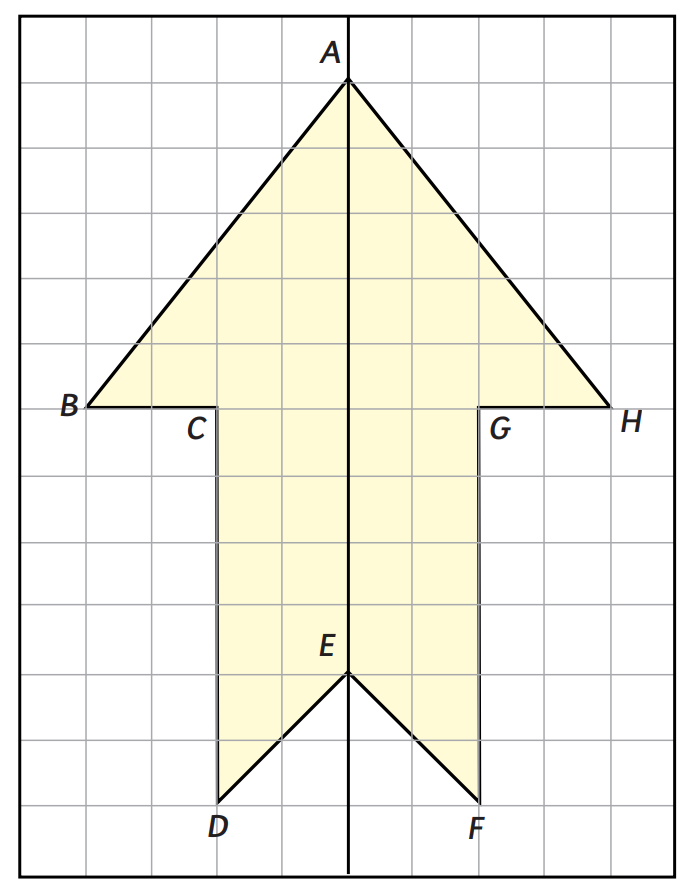 Ángulos correspondientes:
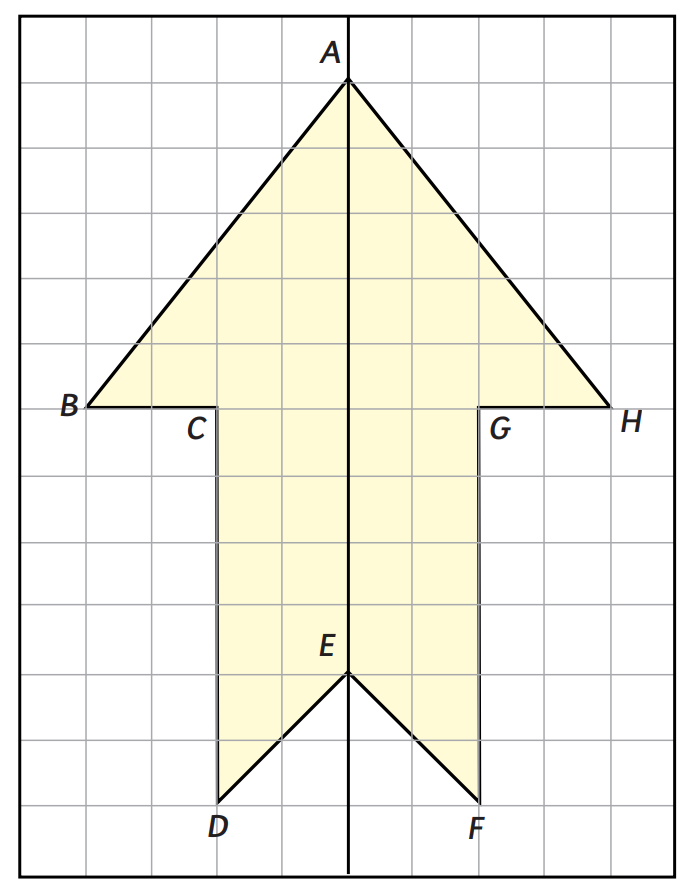 Ángulos correspondientes:
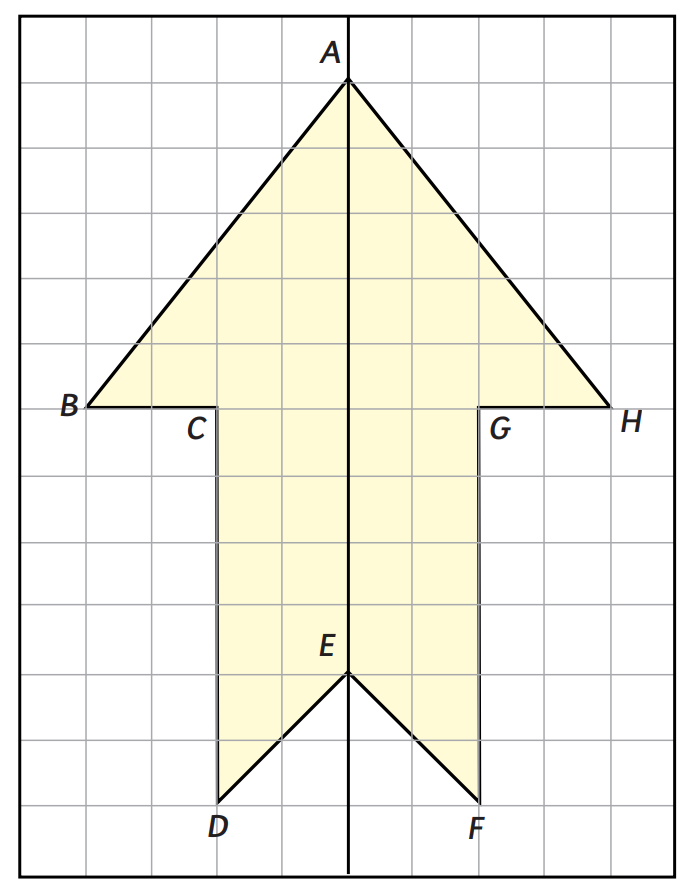 Ángulos correspondientes:
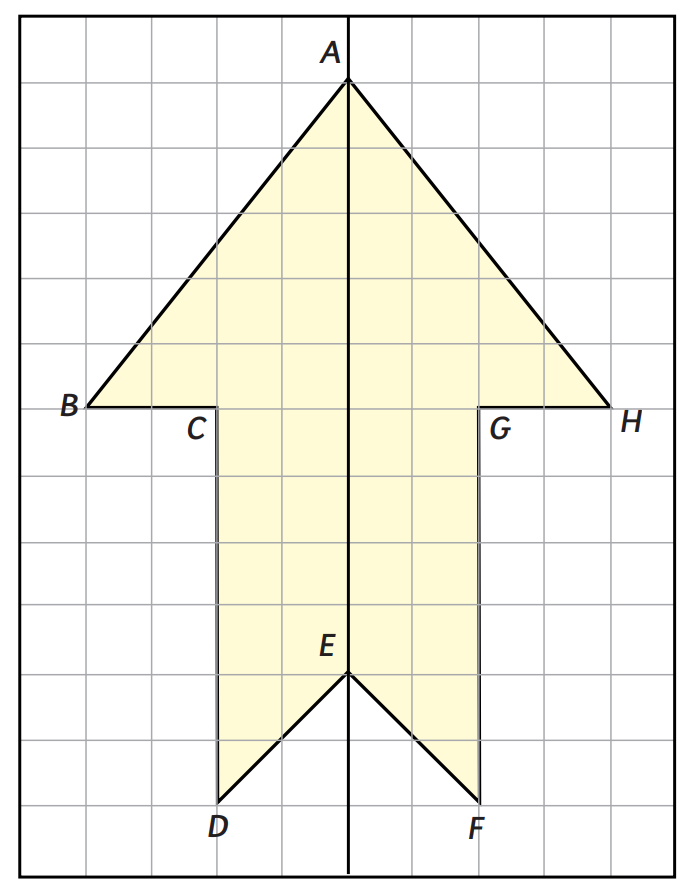 Ángulos correspondientes:
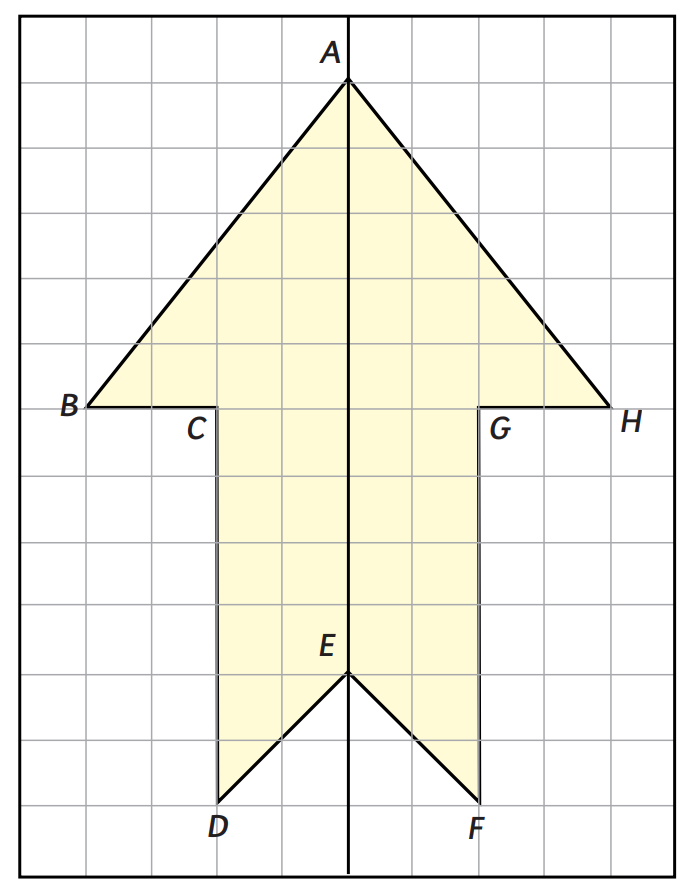 Ángulos correspondientes:
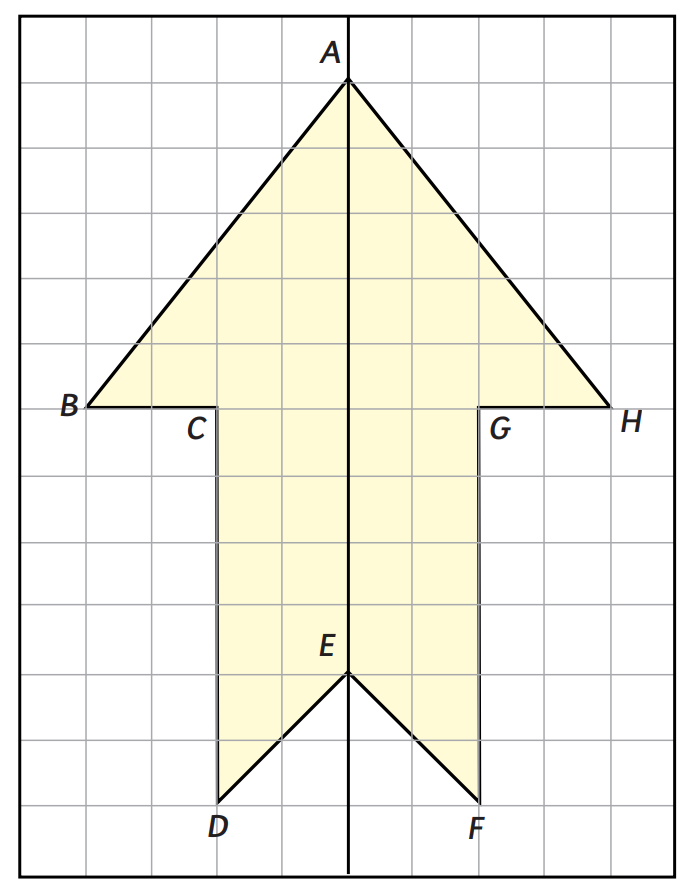 EAB y EAH son ángulos correspondientes
Ángulos correspondientes:
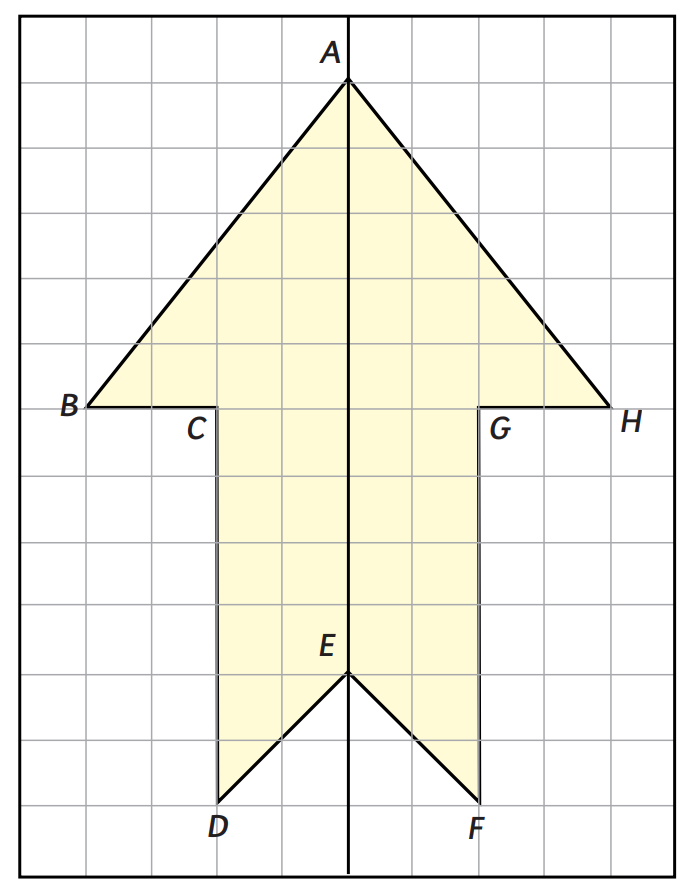 EAB y EAH son ángulos correspondientes
Ángulos correspondientes:
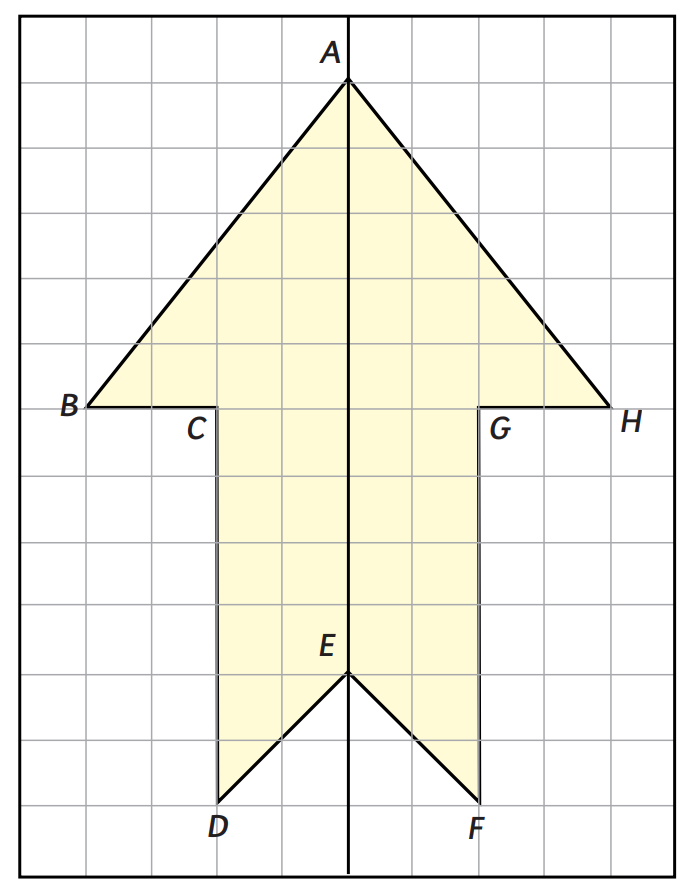 EAB y EAH son ángulos correspondientes
Ángulos correspondientes:
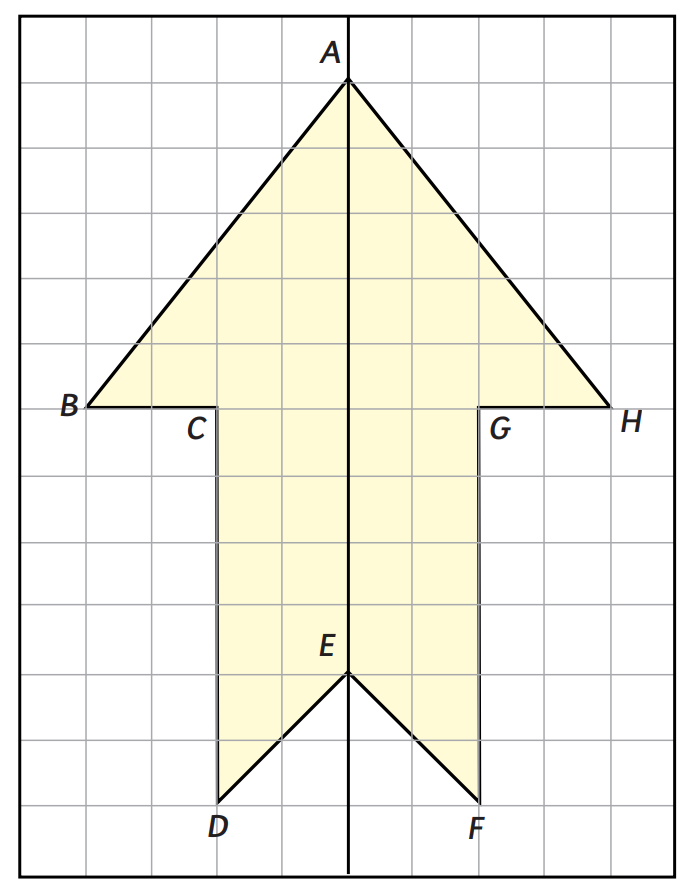 EAB y EAH son ángulos correspondientes
Ángulos correspondientes:
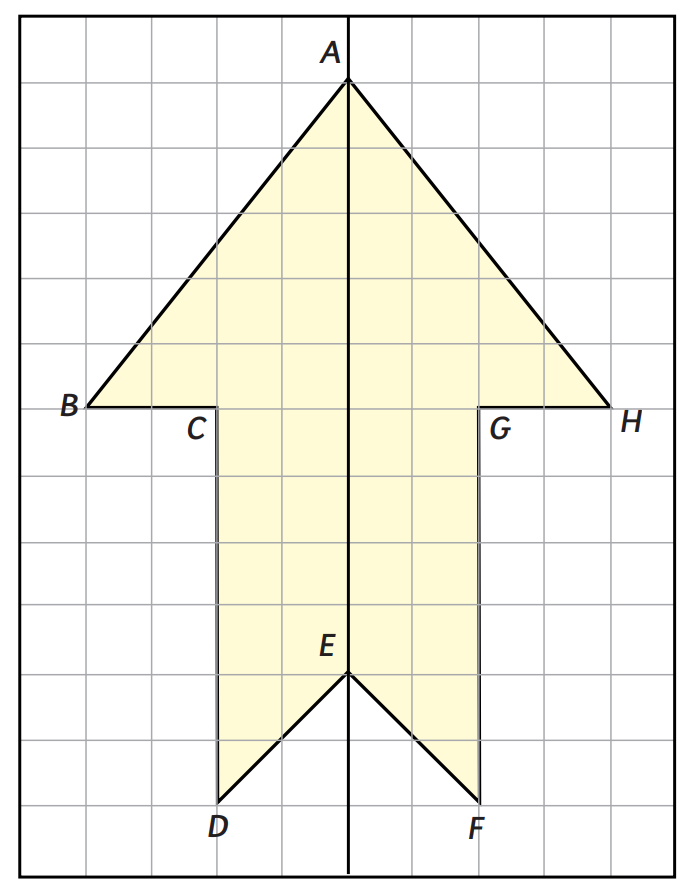 EAB y EAH son ángulos correspondientes
Ángulos correspondientes:
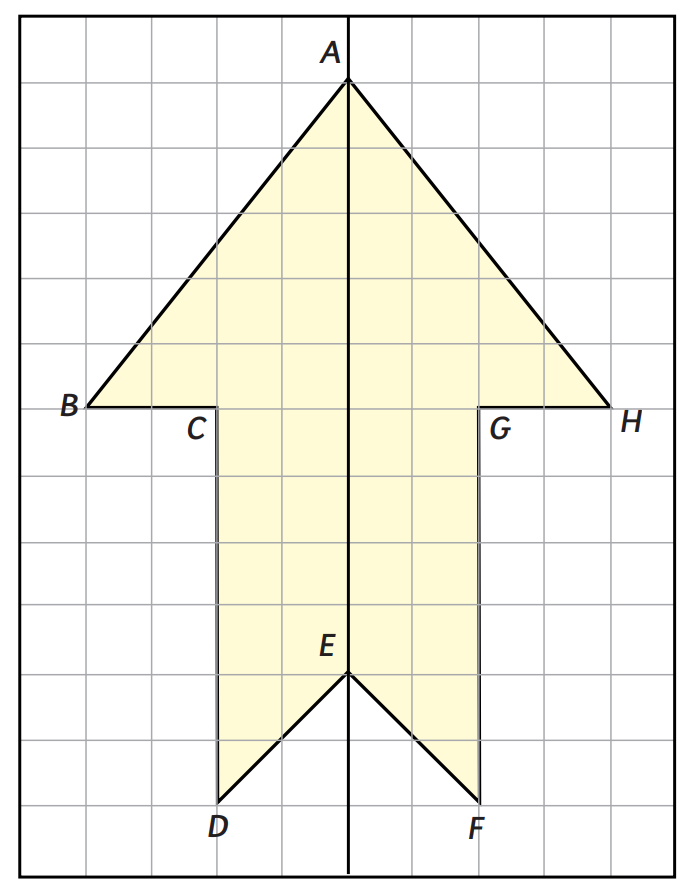 EAB y EAH son ángulos correspondientes
Ángulos correspondientes:
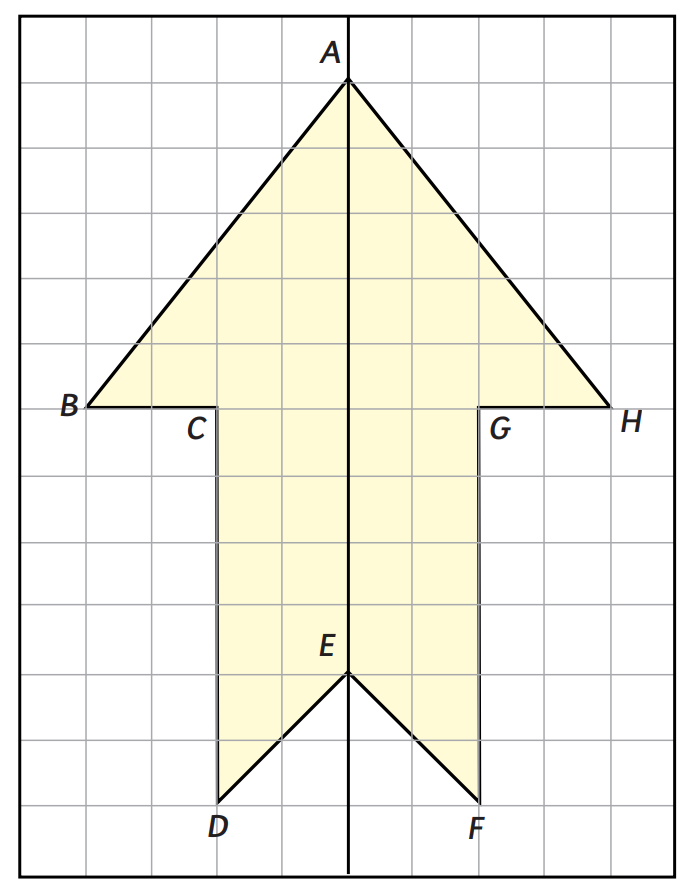 EAB y EAH son ángulos correspondientes
AED y AEF son ángulos correspondientes
Ángulos correspondientes:
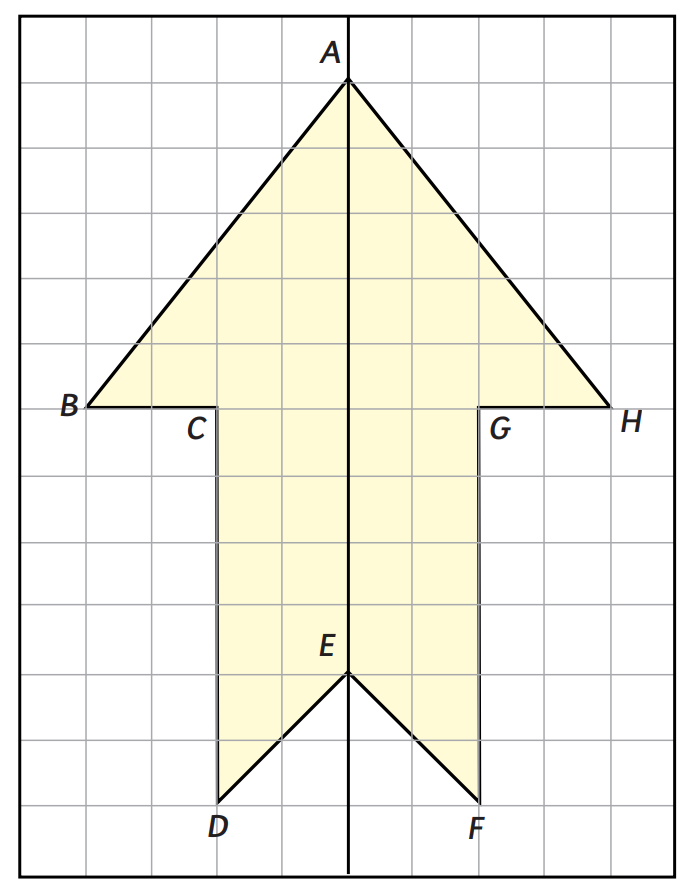 EAB y EAH son ángulos correspondientes
AED y AEF son ángulos correspondientes
Ángulos correspondientes:
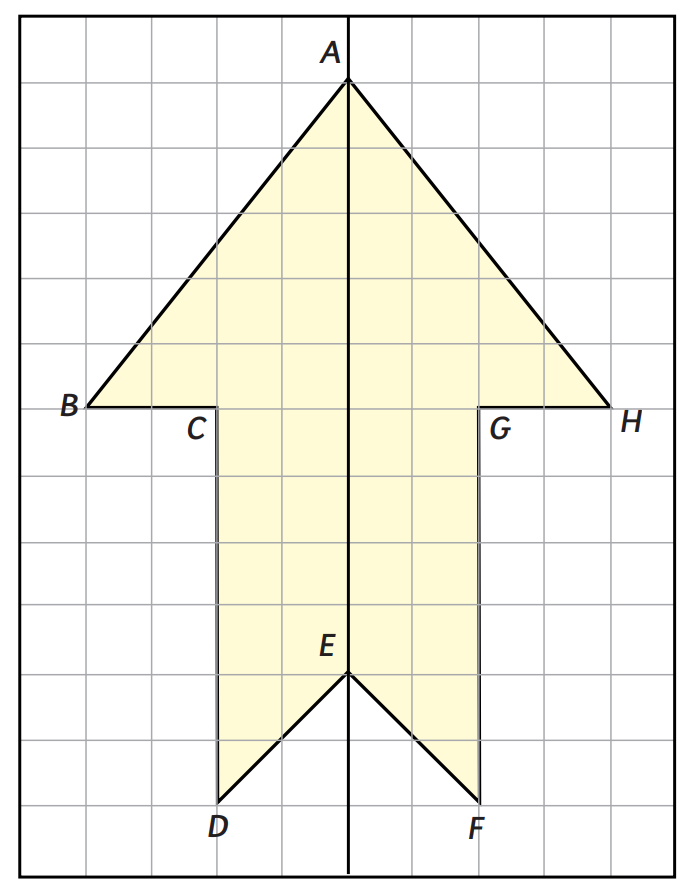 EAB y EAH son ángulos correspondientes
AED y AEF son ángulos correspondientes
Ángulos correspondientes:
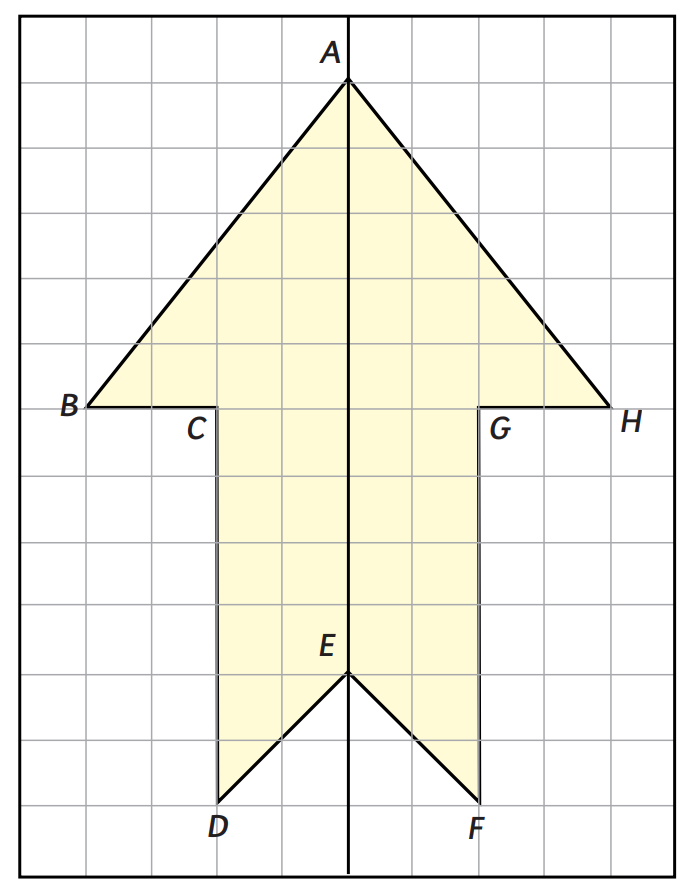 EAB y EAH son ángulos correspondientes
AED y AEF son ángulos correspondientes
Ángulos correspondientes:
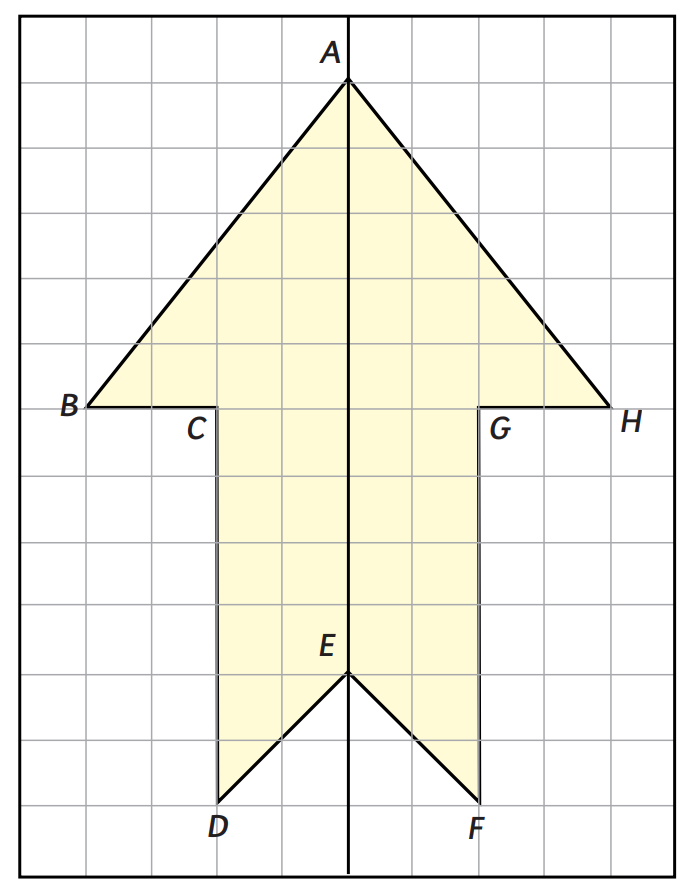 EAB y EAH son ángulos correspondientes
AED y AEF son ángulos correspondientes
Ángulos correspondientes:
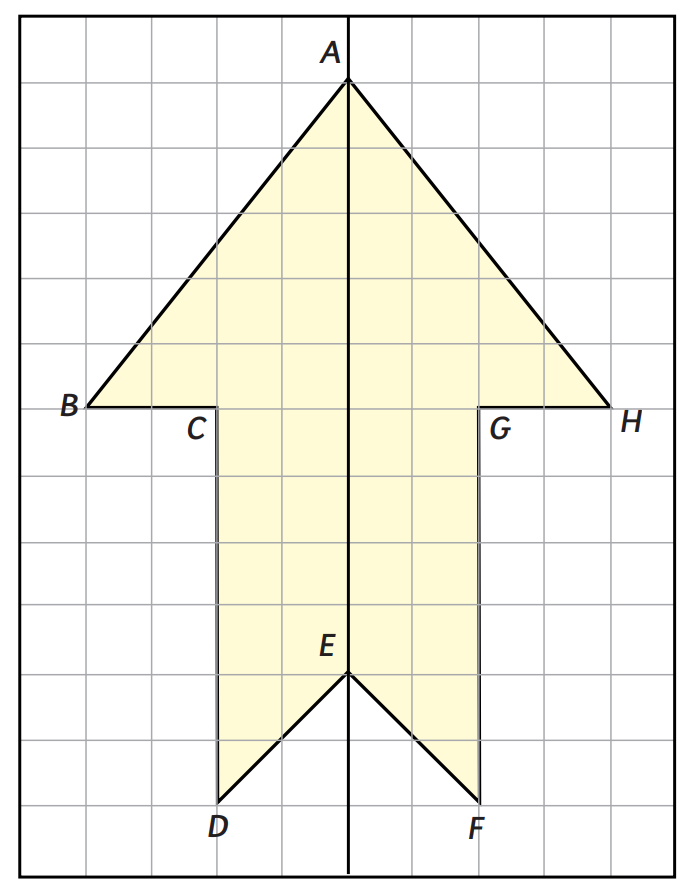 EAB y EAH son ángulos correspondientes
AED y AEF son ángulos correspondientes
Ángulos correspondientes:
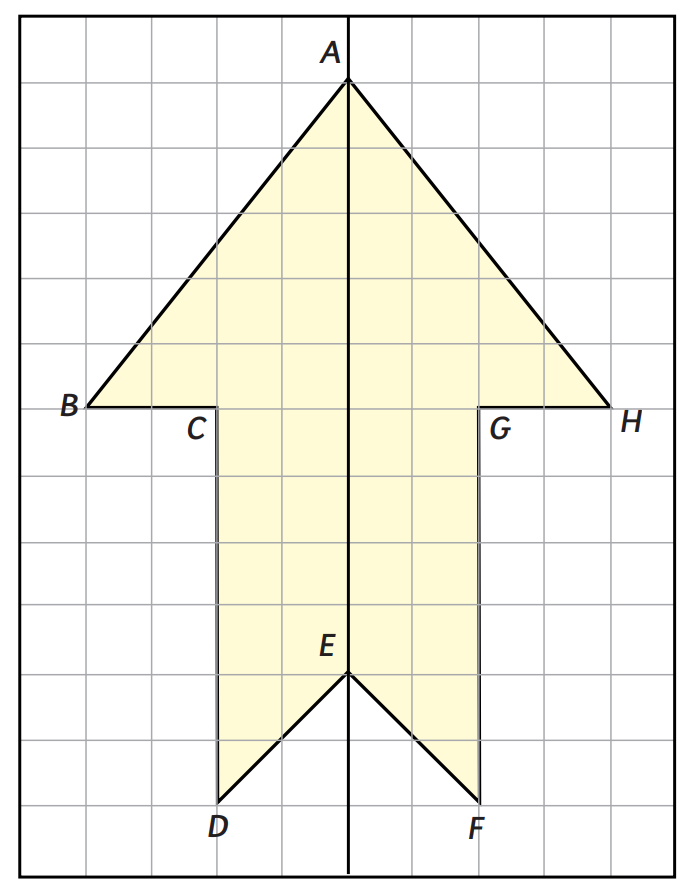 EAB y EAH son ángulos correspondientes
AED y AEF son ángulos correspondientes
Ángulos correspondientes:
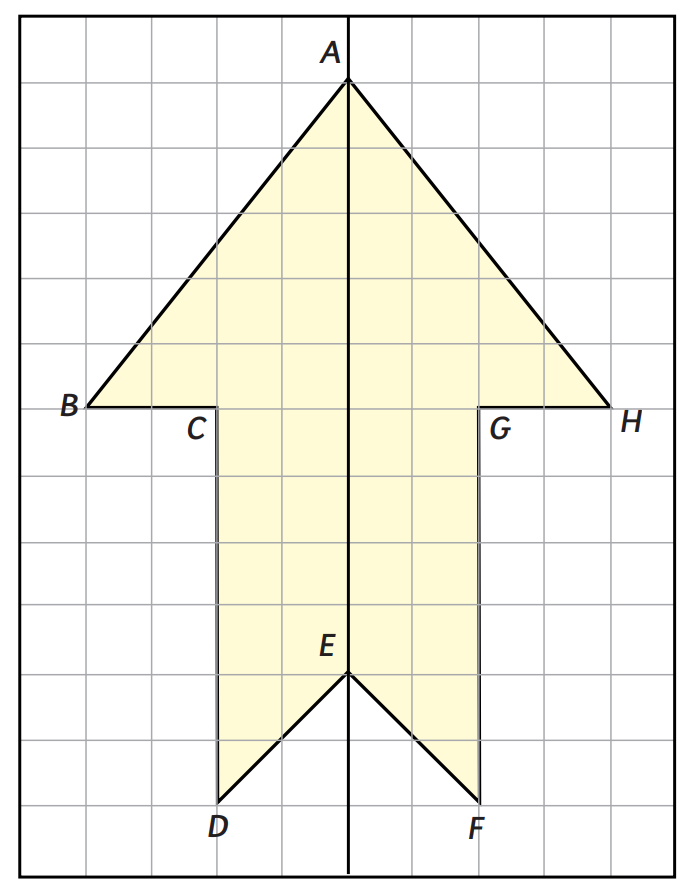 EAB y EAH son ángulos correspondientes
AED y AEF son ángulos correspondientes
DCB y FGH son ángulos correspondientes